Fall Field Day 
& Cookout
YOU’RE INVITED!
September 26th, 2019
2:00pm - 6:00pm
Insert group logo
2pm-3pm – Strip tillage demo open house with several implement dealers present
3pm-5pm – Presentations on strip tillage using RTK guidance, assessing soil health, multispecies cover crop plots and SRPF membership info
5pm – Grill out
Field day location:
Follow Us!
RSVP’s appreciated
Register online at: 
OR email us at:
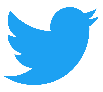 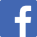 Thank you sponsors!
Can include sponsor logos here, or any other information about the event including speakers, the agenda, etc.
Space for address
Spring Field Day 
& Kickoff Event
YOU’RE INVITED!
June 13, 2018
11:00am - 2:00pm
Hosted by:
Lunch and ice cream served
Topics will include: chemical considerations with cover crops, variable rate fertilizer application, soil health and reduced tillage
Insert group logo
Field day location:
Follow Us
RSVP’s appreciated:
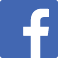 YOU’RE INVITED!
Conference & 
Annual meeting
Insert photo
Insert group logo
Tuesday, February 26, 2019
10:30am – 2pmLocation and 
address
Register at: